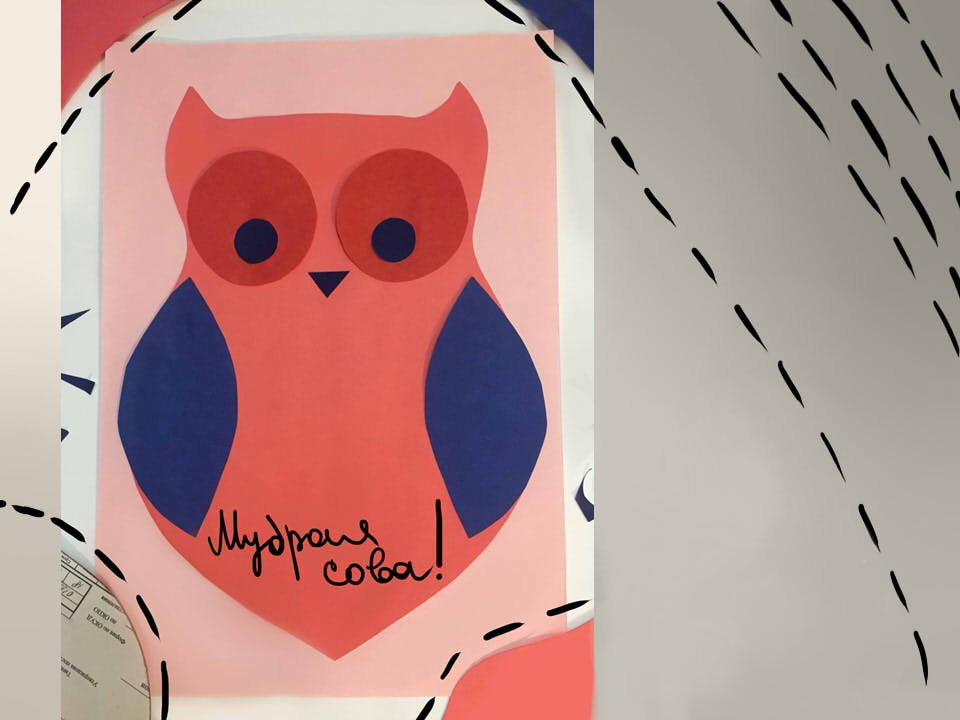 Подготовила: 
Астанина Мария
49ДПИ